The MusicExplorer Project:Mapping the World of Music
Michael Kuhn

Distributed Computing 
Group (DISCO)
ETH Zurich
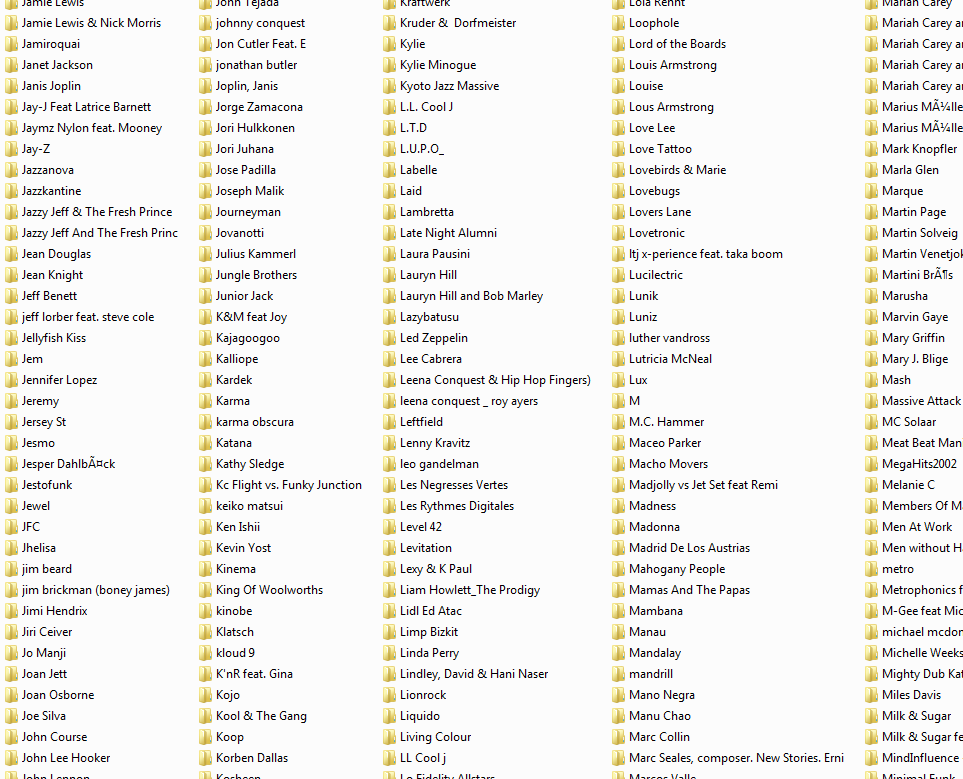 „Today, I woud like to listen to something cheerful.“
„Something like Lenny Kravitz would be great.“
„Who can help me to discover my collection?“
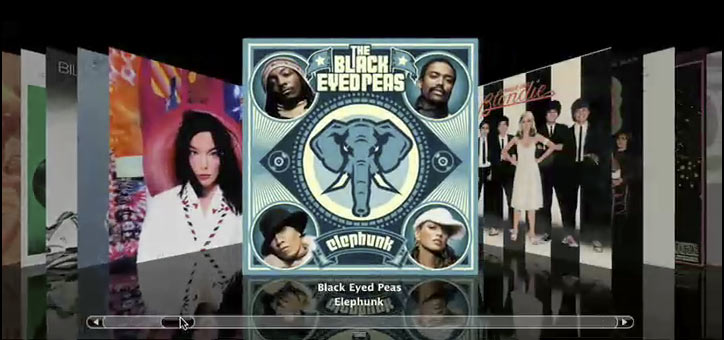 „In my shelf AC/DC is
next to the ZZ Top...“
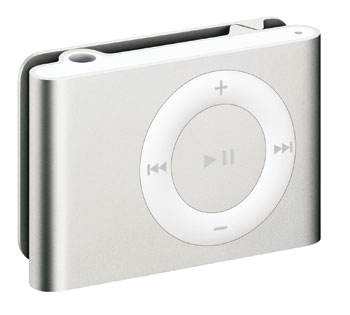 „play random songs that match my mood“
What‘s the Talk about?
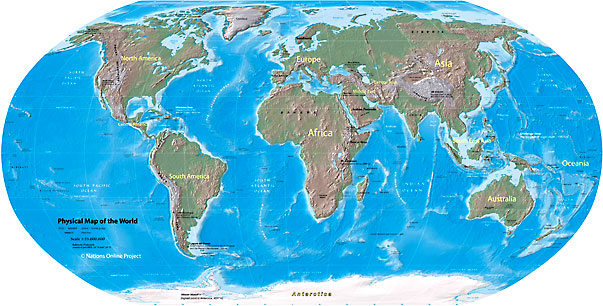 basic idea: map of music
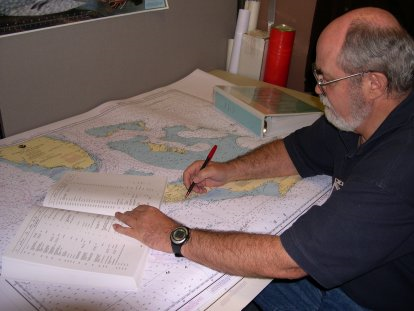 constructing the map
(MDS, PLSA)
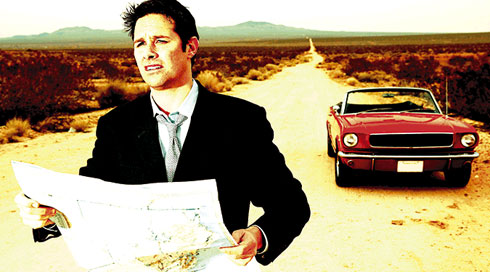 using the map
(Youtube, Android)
Map of Music: What is it good for?
rock
Hey Jude
Praise you
Imagine
Galvanize
electronic
I want it that way
My Prerogative
pop
Advantages of a Map
Similar songs are close to each other

Quickly find nearest neighbors

Span (and play) volumes

Create smooth playlists by interpolation

Visualize a collection

Low memory footprint
Well suited for mobile domain
convenient basis to build music software
How to Construct a Map of Music?
Similar or different???
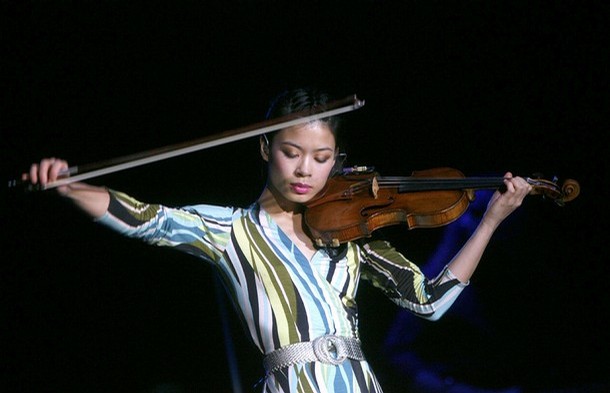 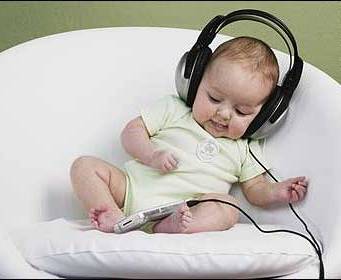 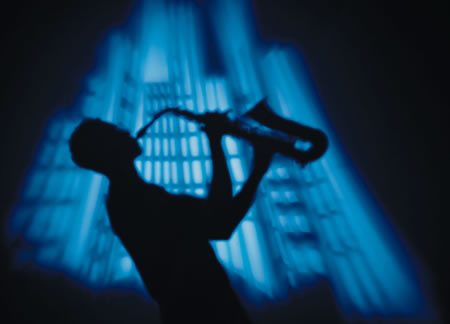 Music Similarity
Audio Analysis
Usage Data
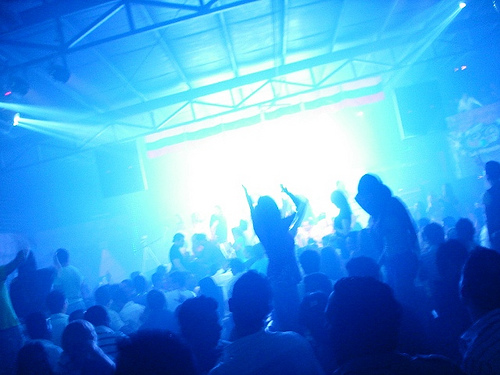 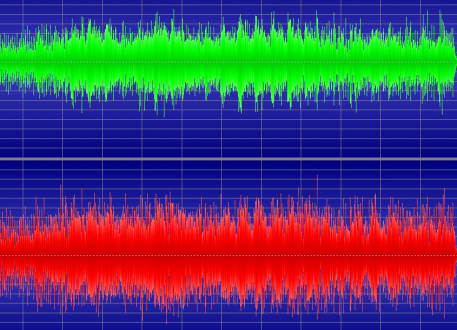 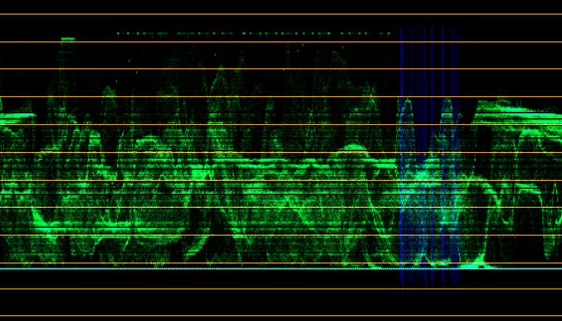 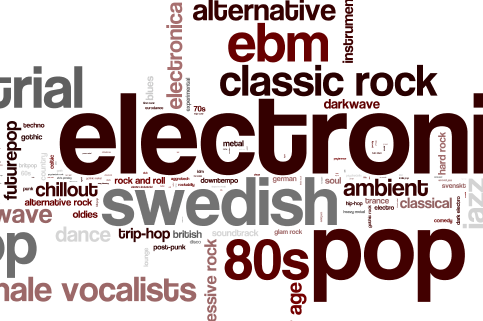 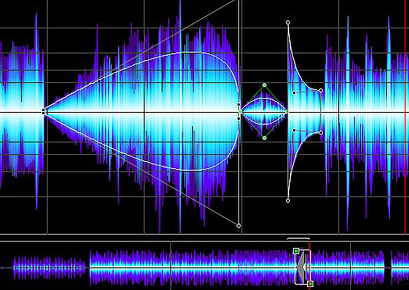 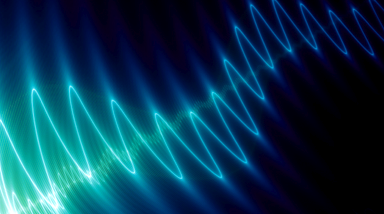 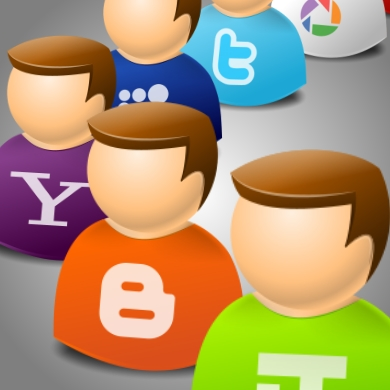 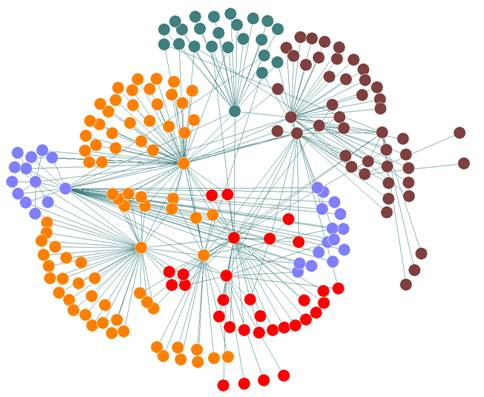 From Usage Data to Similarity
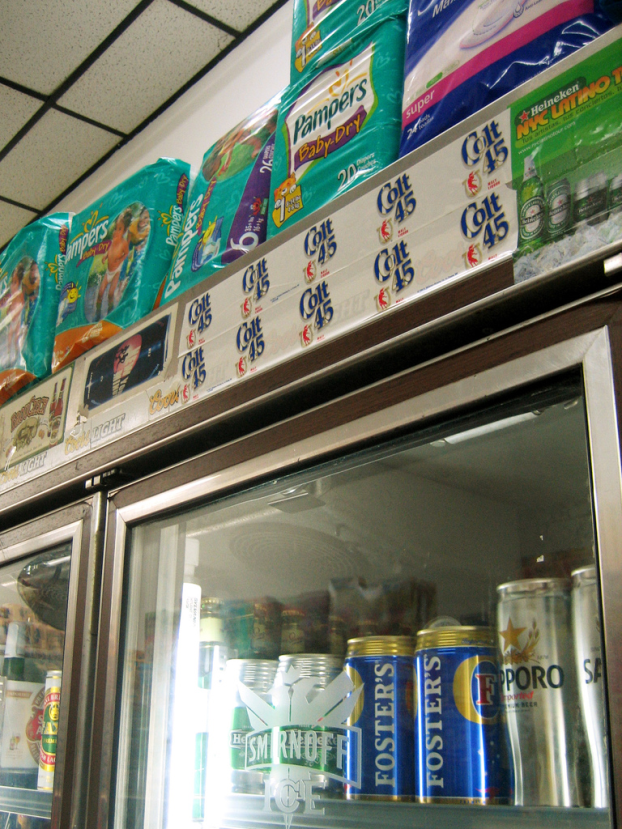 Collaborative Filtering
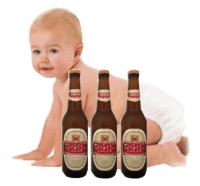 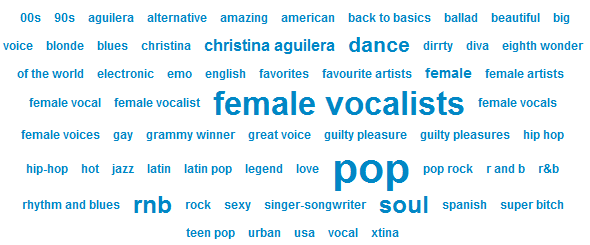 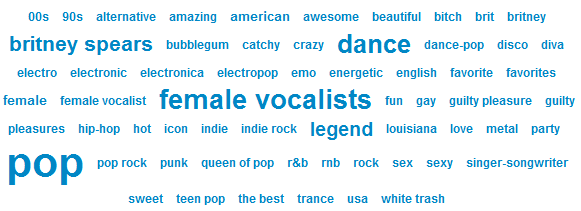 Folksonomies (Tags)
Method 1:
Collaborative Filtering and MDS
Basic Idea
1
2
d = ?
item-to-item 
collaborative filtering
graph for all-pairs
distances
3
MDS to embed graph (i.e. distances)
into Euclidean space
Item-to-Item Collaborative Filtering
[Linden et al., 2003]
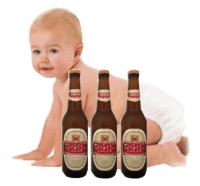 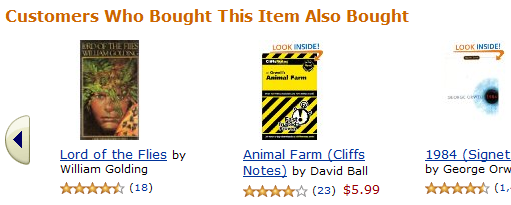 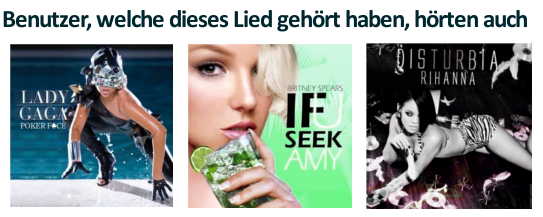 People Who Listen To This Song also Listen to...
Pairwise Similarity
Users who listen to A also listen to B
Top-50 listened songs per user
Normalization (cosine similarity)
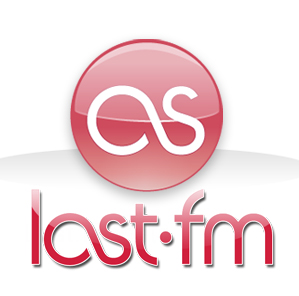 #common users 
(co-occurrences)
Occurrences of song A
Occurrences of song B
Graph Embedding
A
C
5
2
E
B
D
3
4
4
3
B
D
C
A
5
E
Classical Multidimensional Scaling (MDS)
Well-known for dimensionality reduction
first described by Young and Householder, 1938

Principal Component Analysis (PCA): 
Project on hyperplane that maximizes variance.
Computed by solving an eigenvalue problem.

Basic idea of MDS:
Assume that the exact positions y1,...,yN in a high-dimensional space are given.
It can be shown that knowing only the distances d(yi, yj) between points we can calculate the same result as applying PCA to y1,...,yN.

Problem: Complexity O(n2 log n)
Landmark MDS
[de Silva and Tenenbaum, 1999]
Select k landmarks and embed them using MDS

For the remaining points: 
Place according to distances from landmarks

Complexity: O(k n log n)
Iterative Embedding
Assumption: some links erroneously shortcut certain paths

Idea: Use embedding as estimator for distance
Shortcut edges get stretched
Remove edges with worst stretch and re-embed

Example: Kleinberg graph (20x20 grid with random edges)
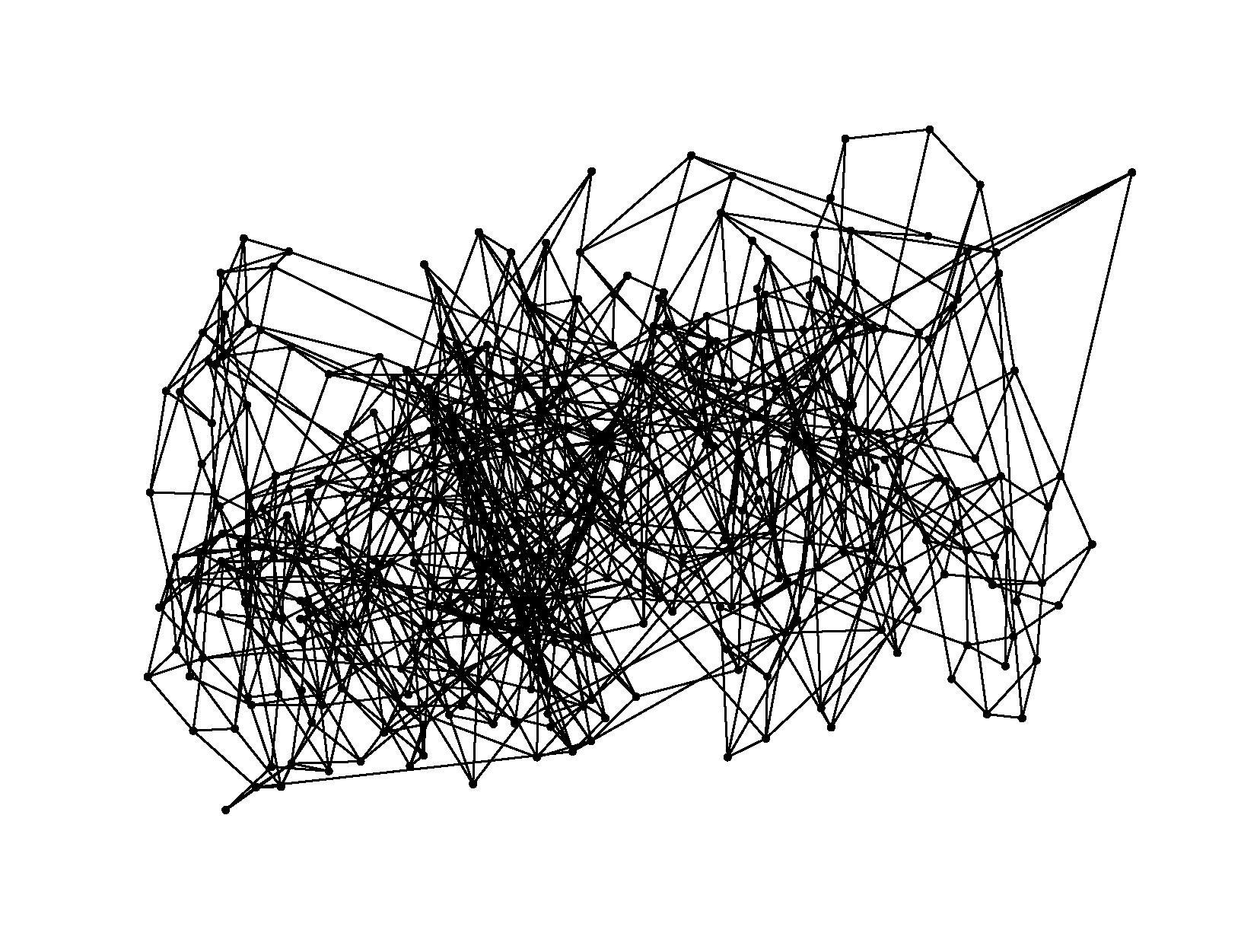 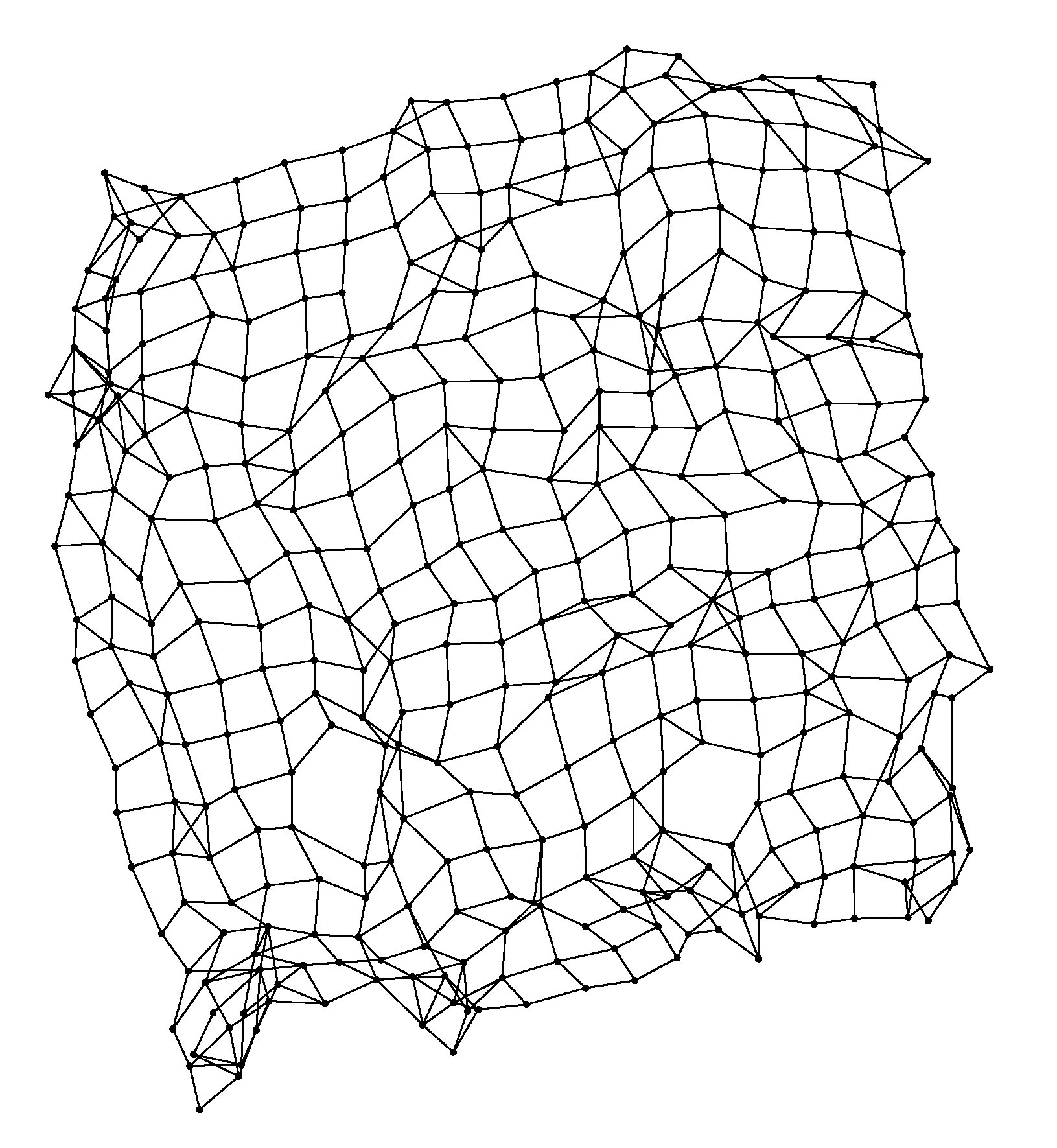 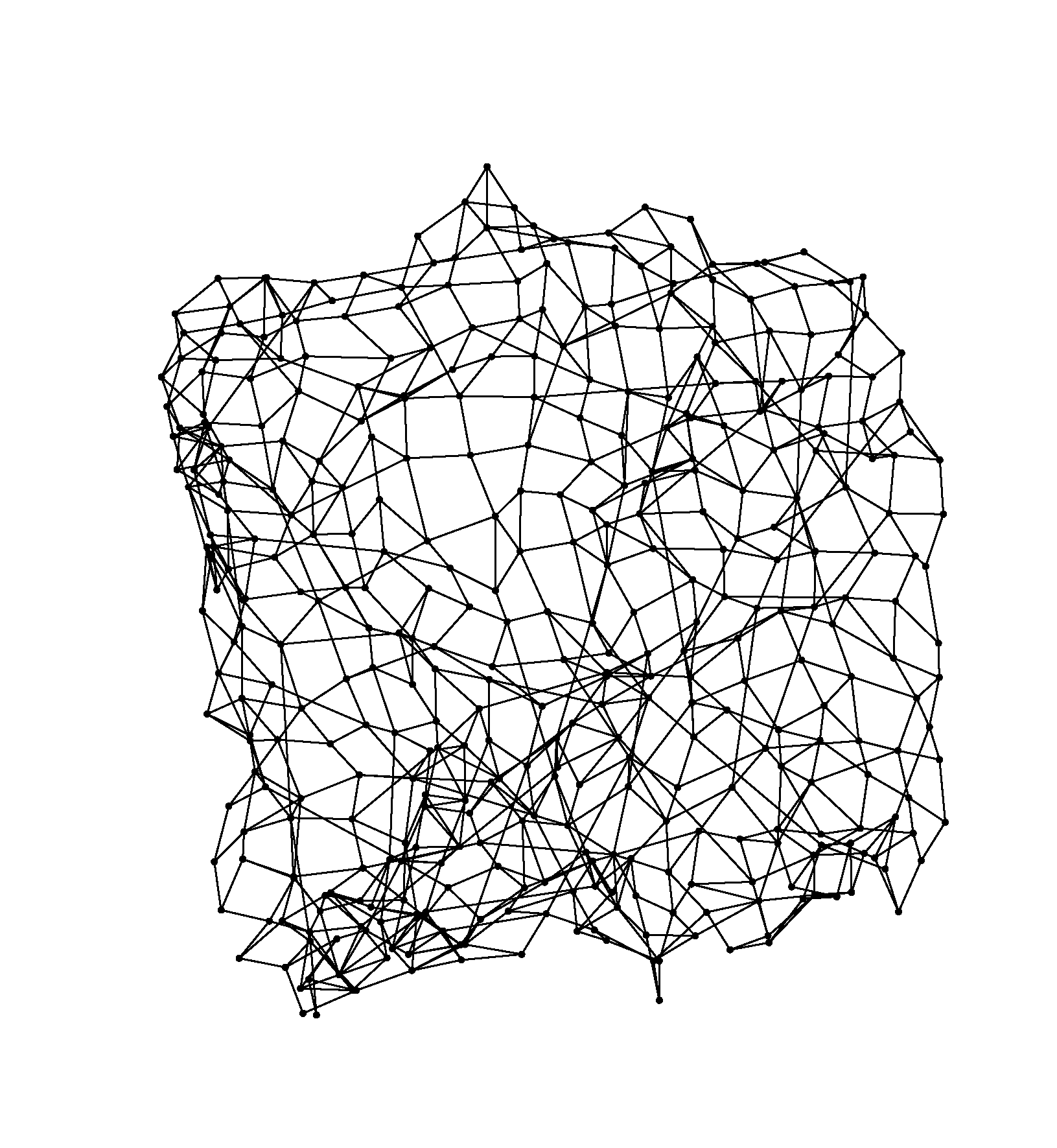 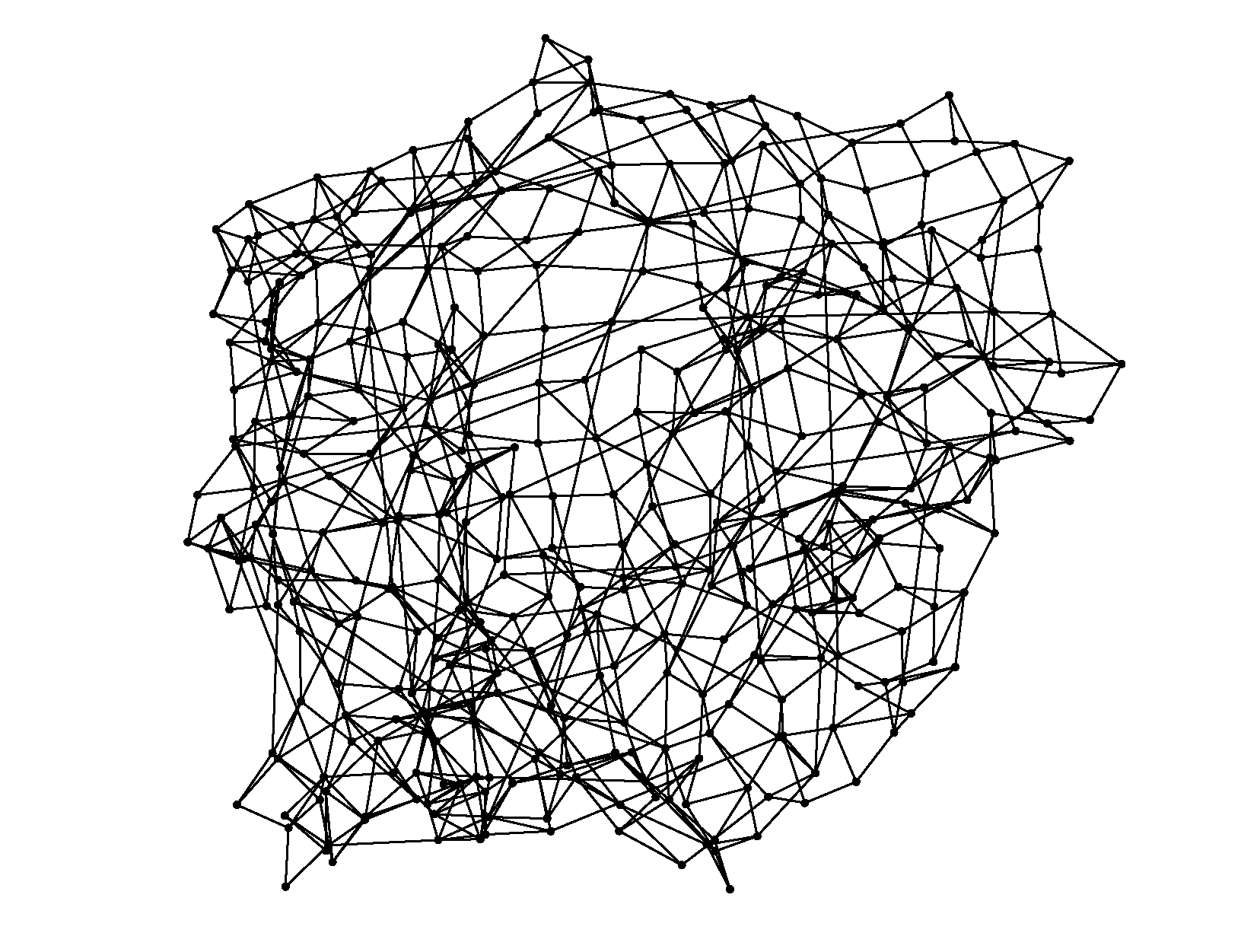 Original embedding
(spring embedder)
After 6 rounds
After 12 rounds
After 30 rounds
[Speaker Notes: Kleinberg graph: grid edges + one random edge per node (follows 1/d^2 distribution, d=manhattan distance)]
Evaluation: Dimensionality
10 Dimensions give a reasonable quality
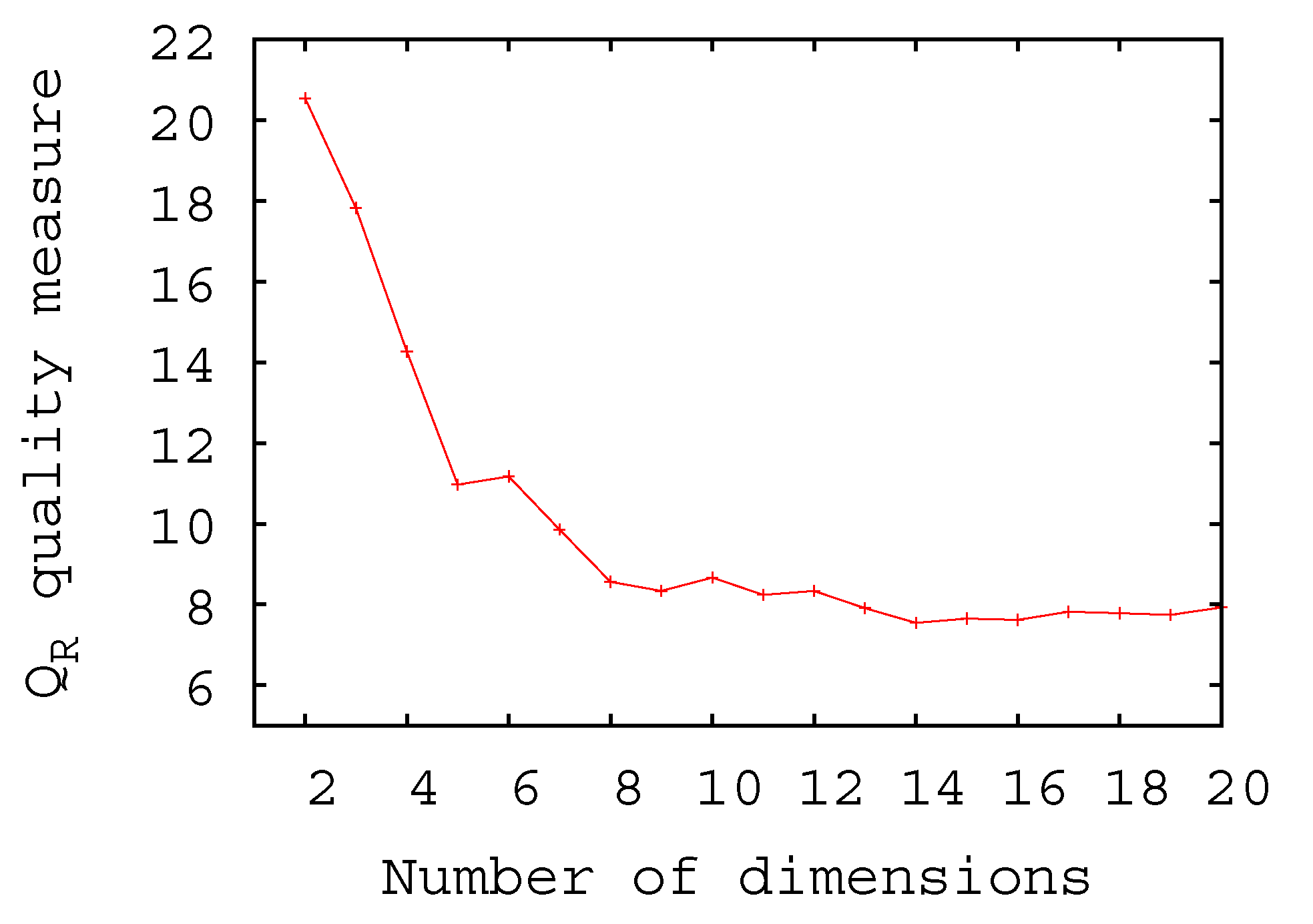 Example Neighborhoods in 10D Space
[Speaker Notes: Dimensionality:
  - quality(distorsion)/space(performance) tradeoff
  - max QR at 10D, in contrast to other work, which focuses on at most 3D (visualization)
  - The axis are not assigned any semantical meaning (but maybe one could find that out? Open problem…)

Neighborhood lists: search a little on whether the jazz list is really good.]
Method 2:
Social Tags and PLSA
Similarity from Social Tagging
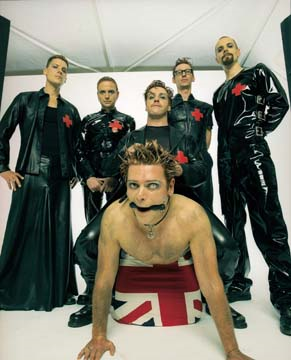 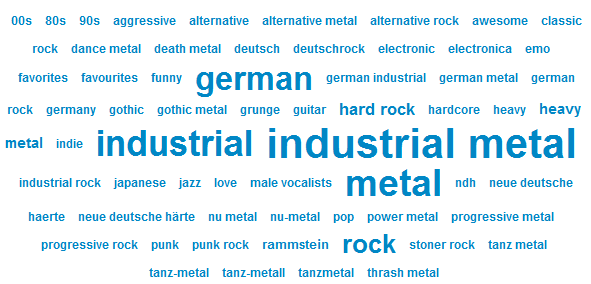 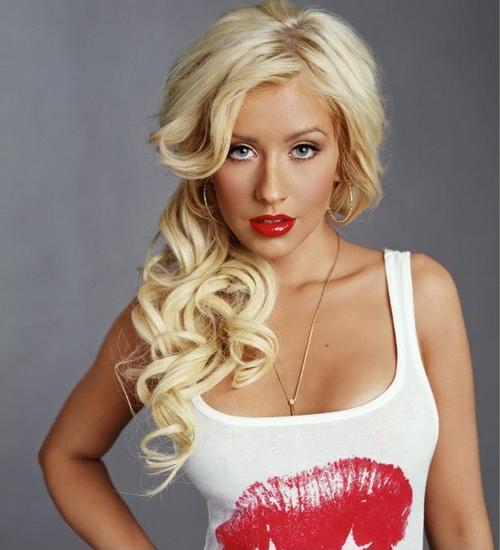 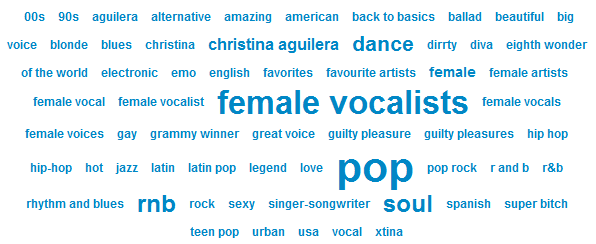 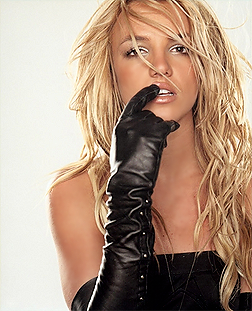 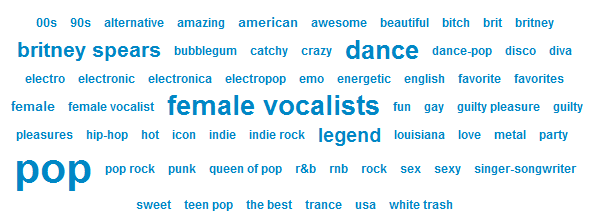 Probabilistic Latent Semantic Analysis (PLSA)
[Hofmann, 1999]
songs
latent music style classes
tags
d1
w1
documents
latent semantic classes
words
Z1 =?
P(z|d)
P(w|z)
d2
w2
Z2 =?
ZK =?
dN
wM
PLSA: Interpretation as Space
can be seen as a vector that defines a point in space [Hofmann, 1999]
songs
latent music style classes
tags
d1
w1
Z1 =?
P(z|d)
P(w|z)
d2
w2
Z2 =?
ZK =?
dN
wM
K small: Dimensionality reduction
PLSA Space
Similar documents (songs) are close to each other
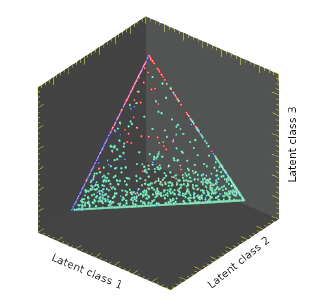 Probabilities sum to 1:
K-1 dimensional hyperplane
latent class 3
music space: 32 dimensions
latent class 2
latent class 1
LMDS vs. PLSA Space
Advantages of LMDS:
Same accurracy at lower dimensionality (10 vs. 32)

Advantages of PLSA:
Natural meaning of tags
Assignment of tags to songs (probabilistic)
Current sizes (approx.):
LMDS: 600K tracks
PLSA: 1.1M tracks
Using the Map
Visualization?
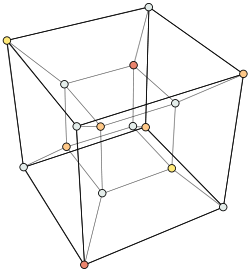 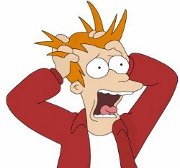 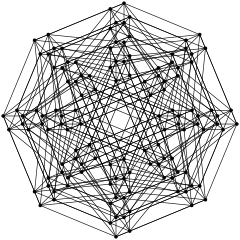 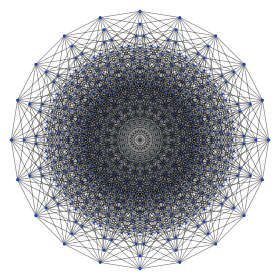 high-dimensional!
From 10D to 2D
Identify relevant tags

Find centroids of these tags in 10D

Apply Principal Component Analysis (PCA) to these centroids
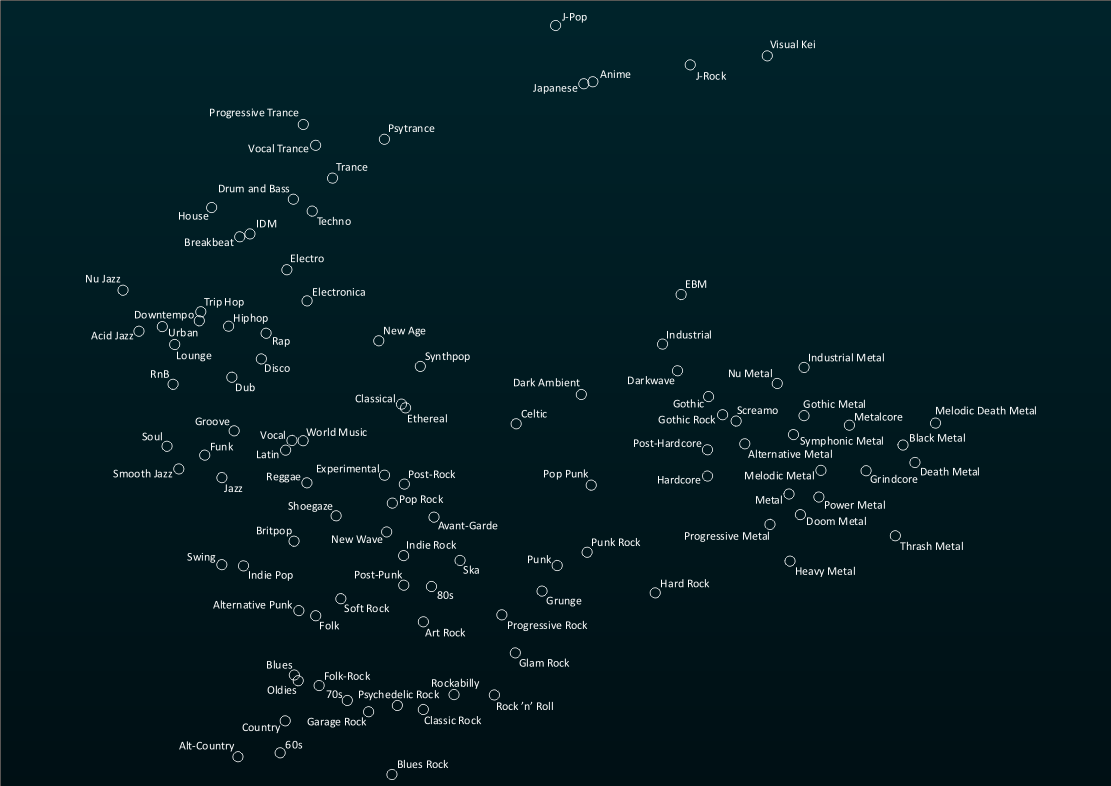 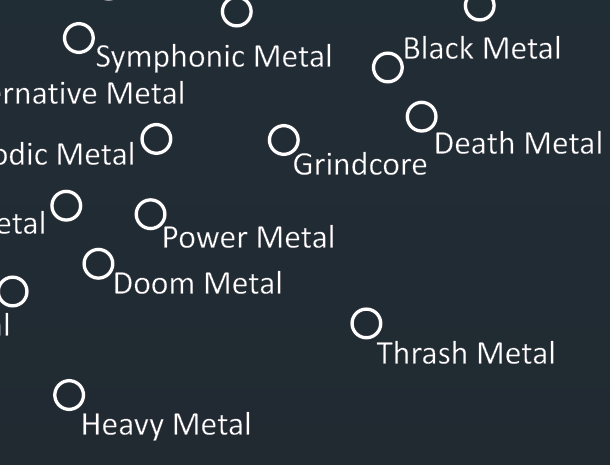 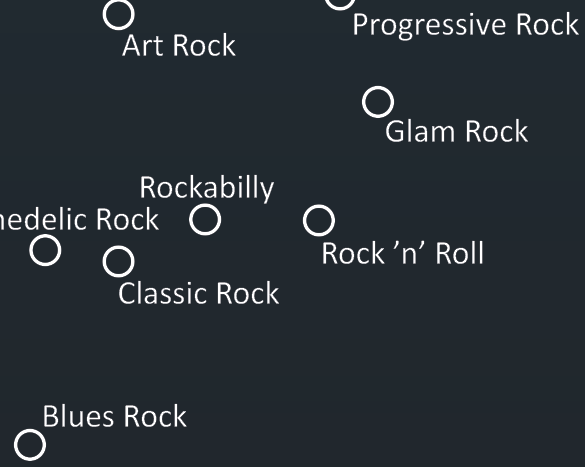 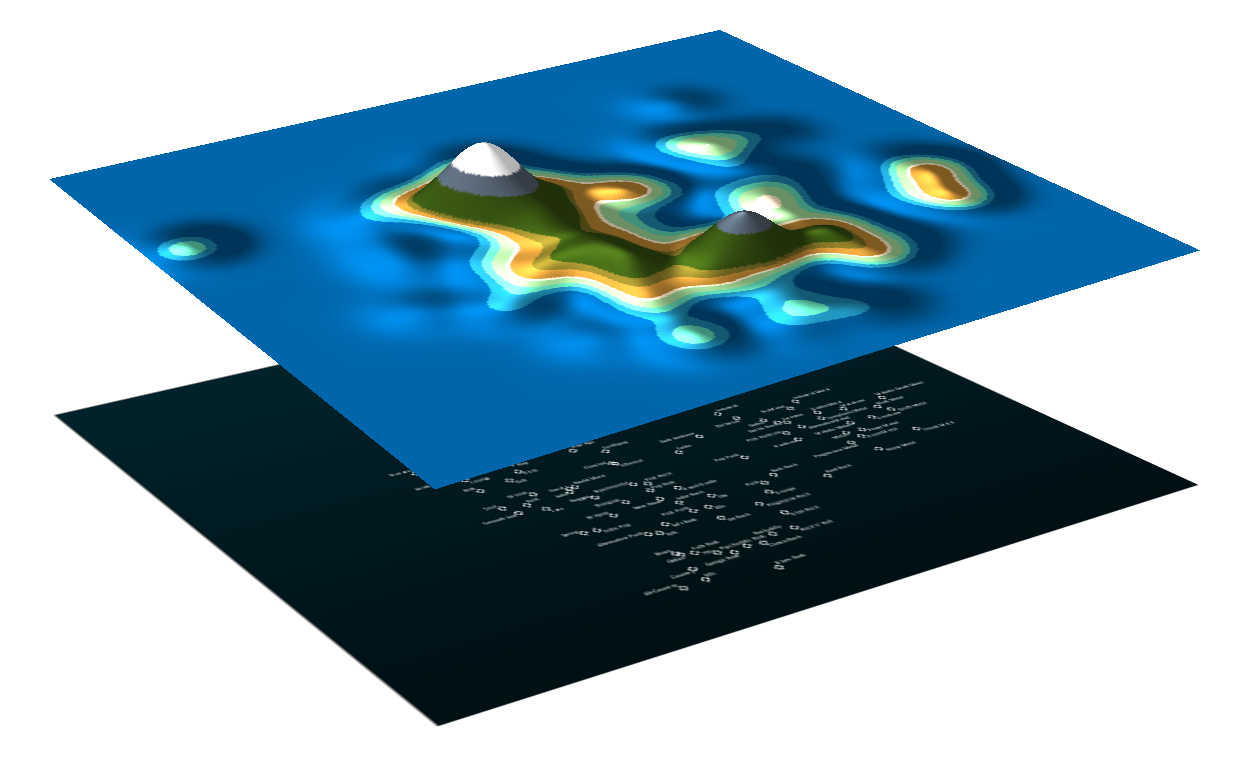 What people have chosen during the researcher‘s night in Zurich
YouJuke – The YouTube Jukebox
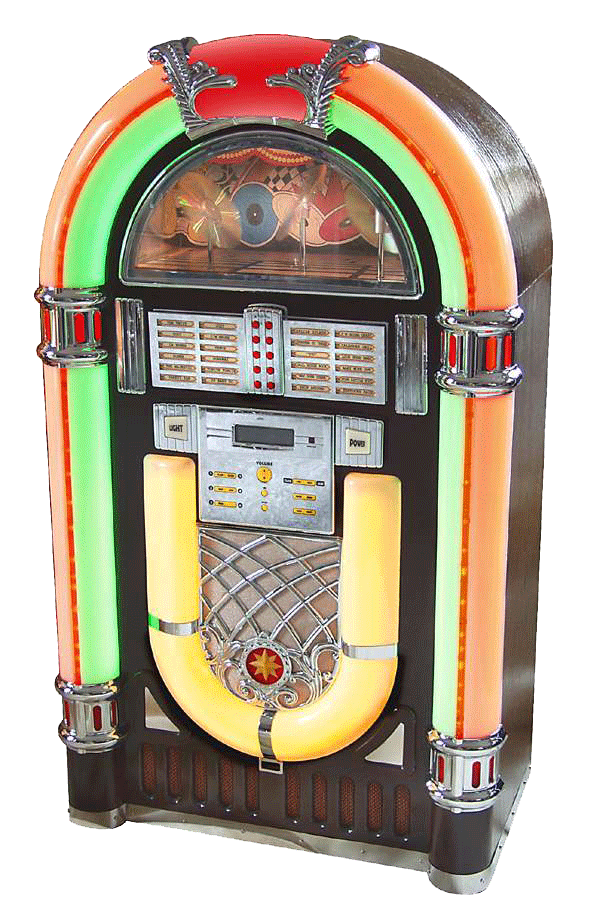 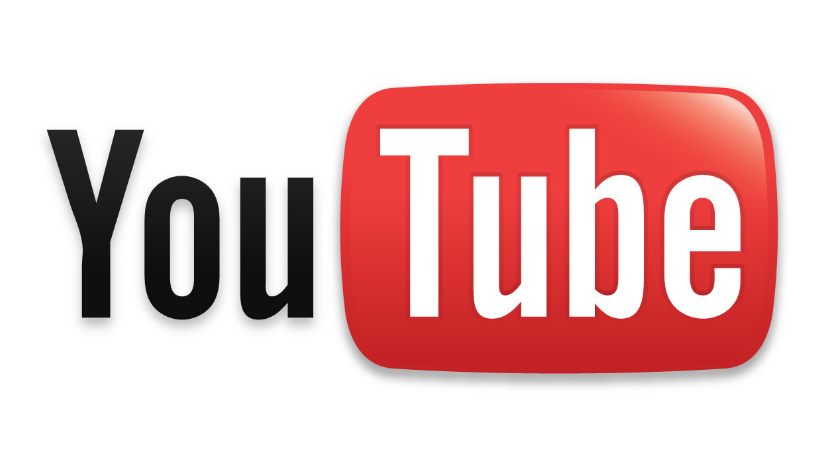 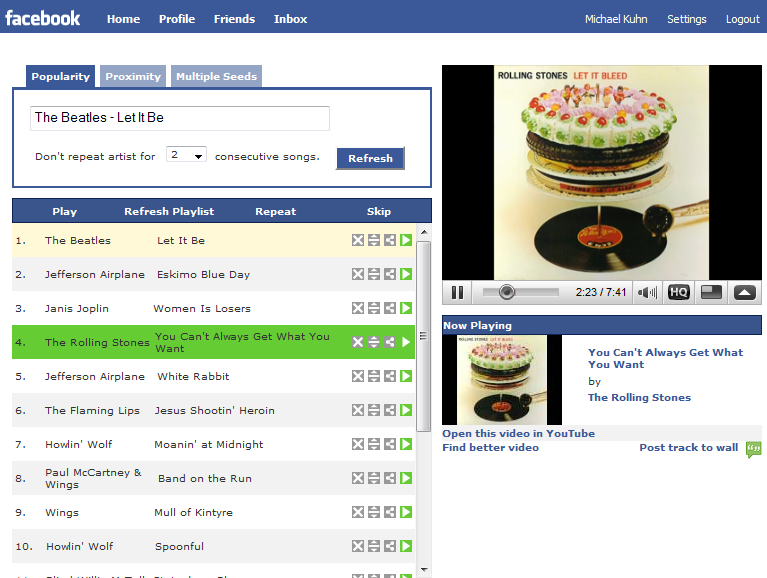 YouTube as 
media source
Music map to create smart playlist
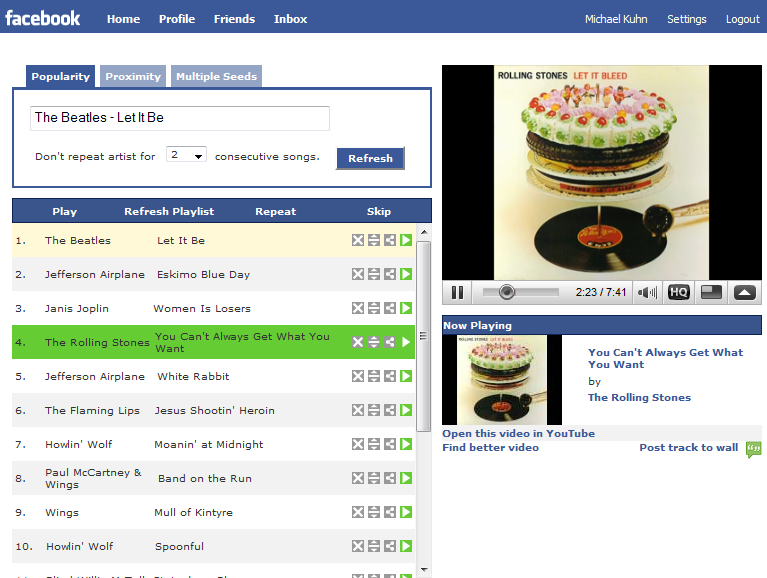 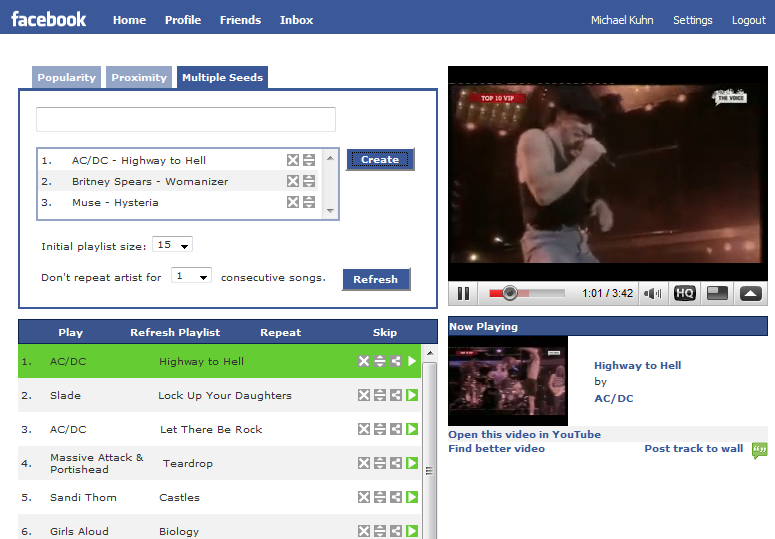 Reaching YouJuke
www.youjuke.org
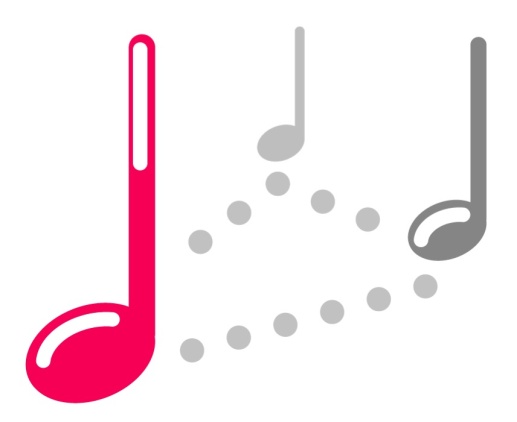 apps.facebook.com/youjuke
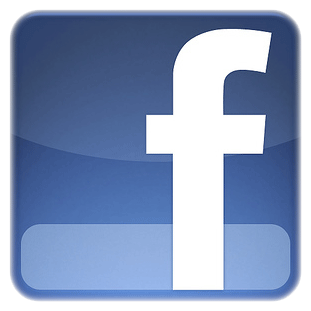 μseek
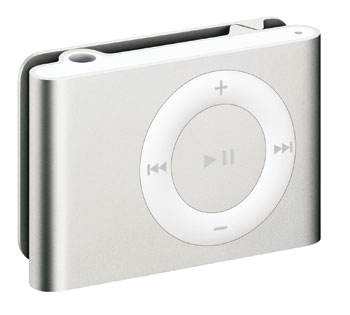 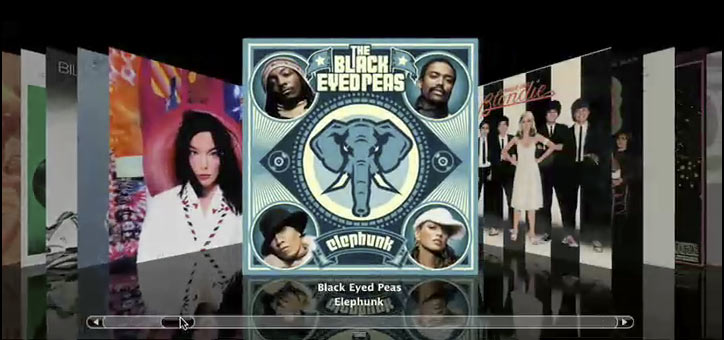 μseek:
The map of music 
on Android
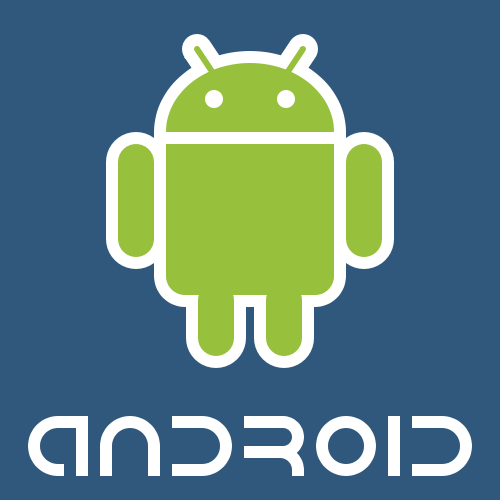 „In my shelf John Lennon is
next to the Beatles...“
„play random songs that 
match my mood“
An Intelligent iPod-Shuffle
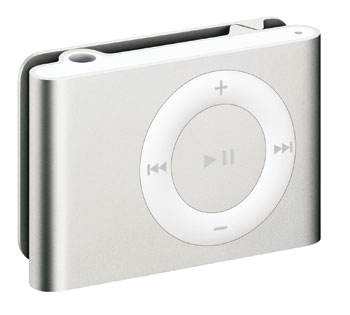 listen =
skip =
Realization
After only few skips, we know pretty well 
which songs match the user‘s mood
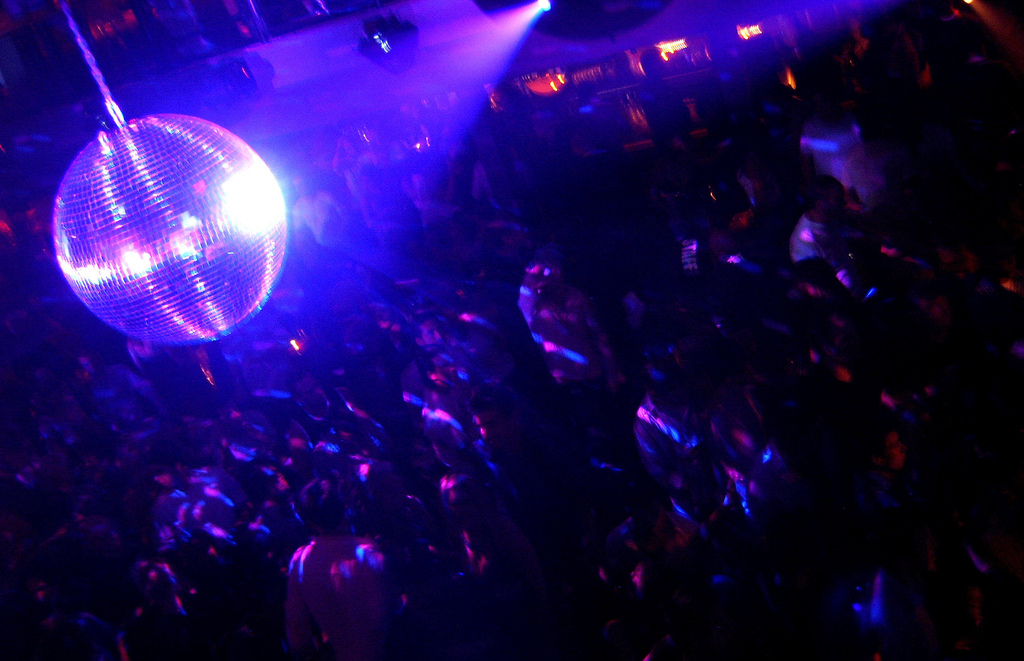 Work in Progress: Who is Dancing?
Prodigy
AC/DC
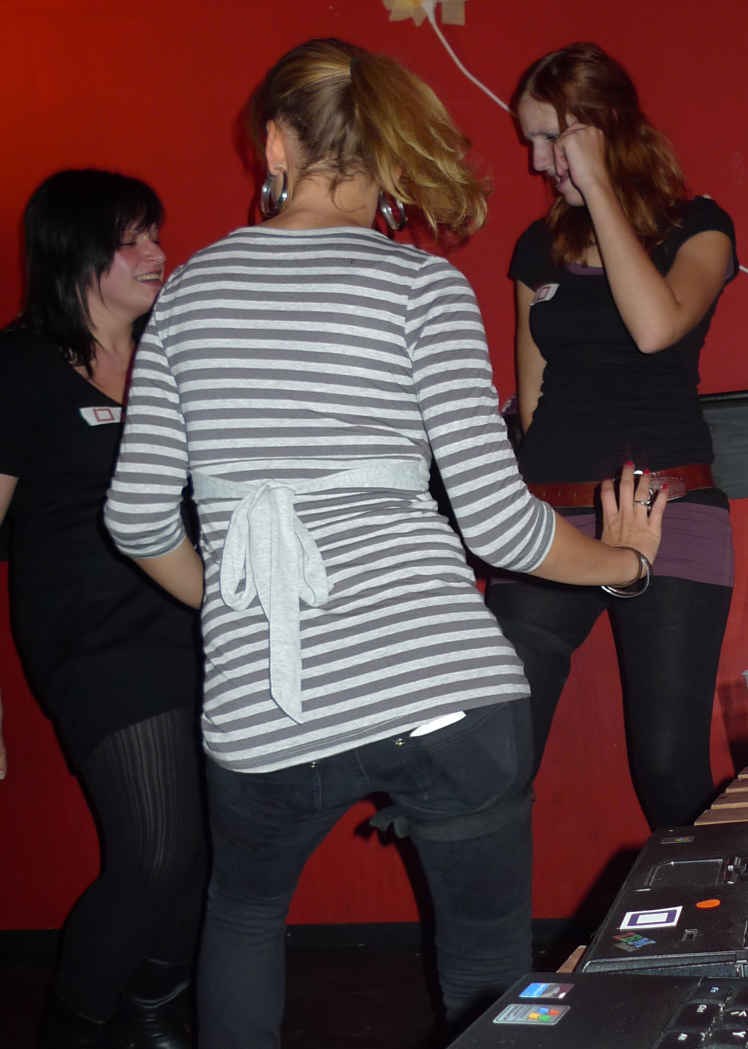 Beatles
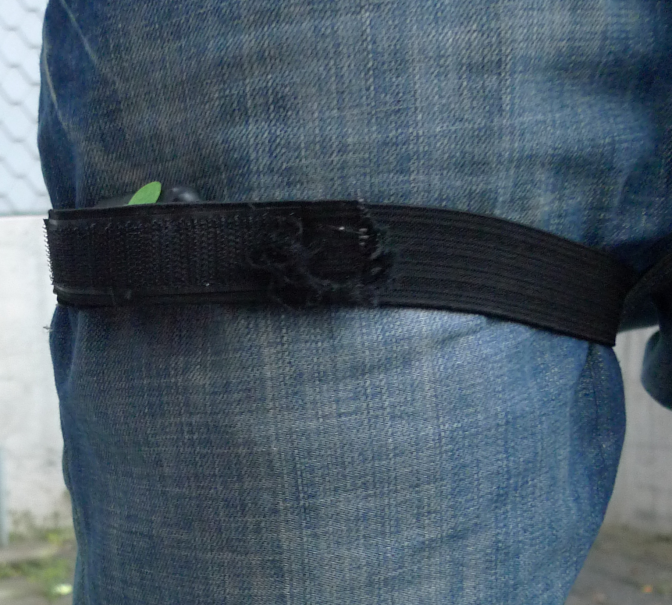 Browsing Covers
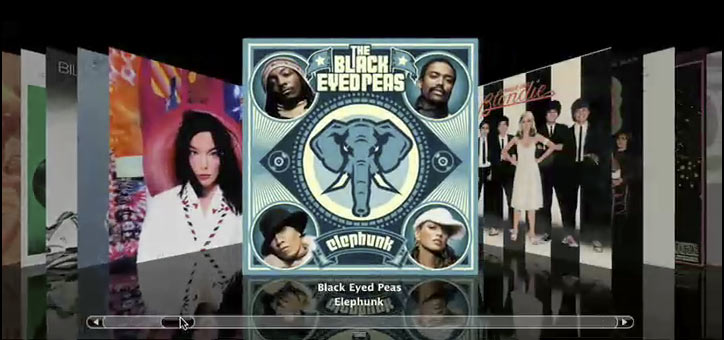 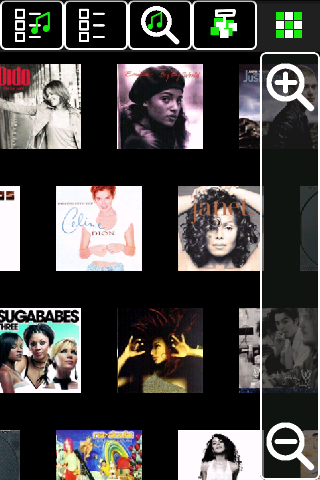 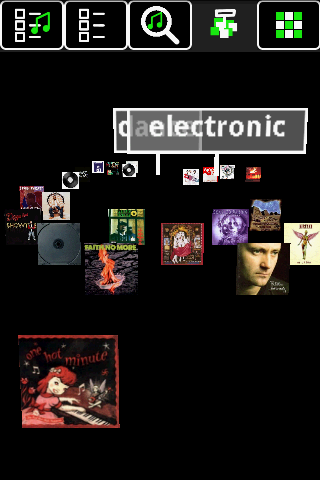 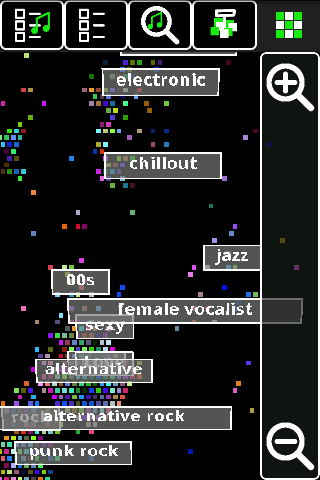 „In my shelf AC/DC is
next to the ZZ Top...“
Video
Internet connection only required at first startup!
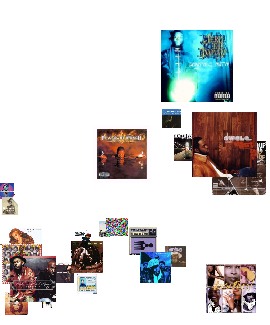 www.musicexplorer.org/museek
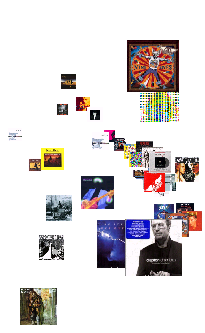 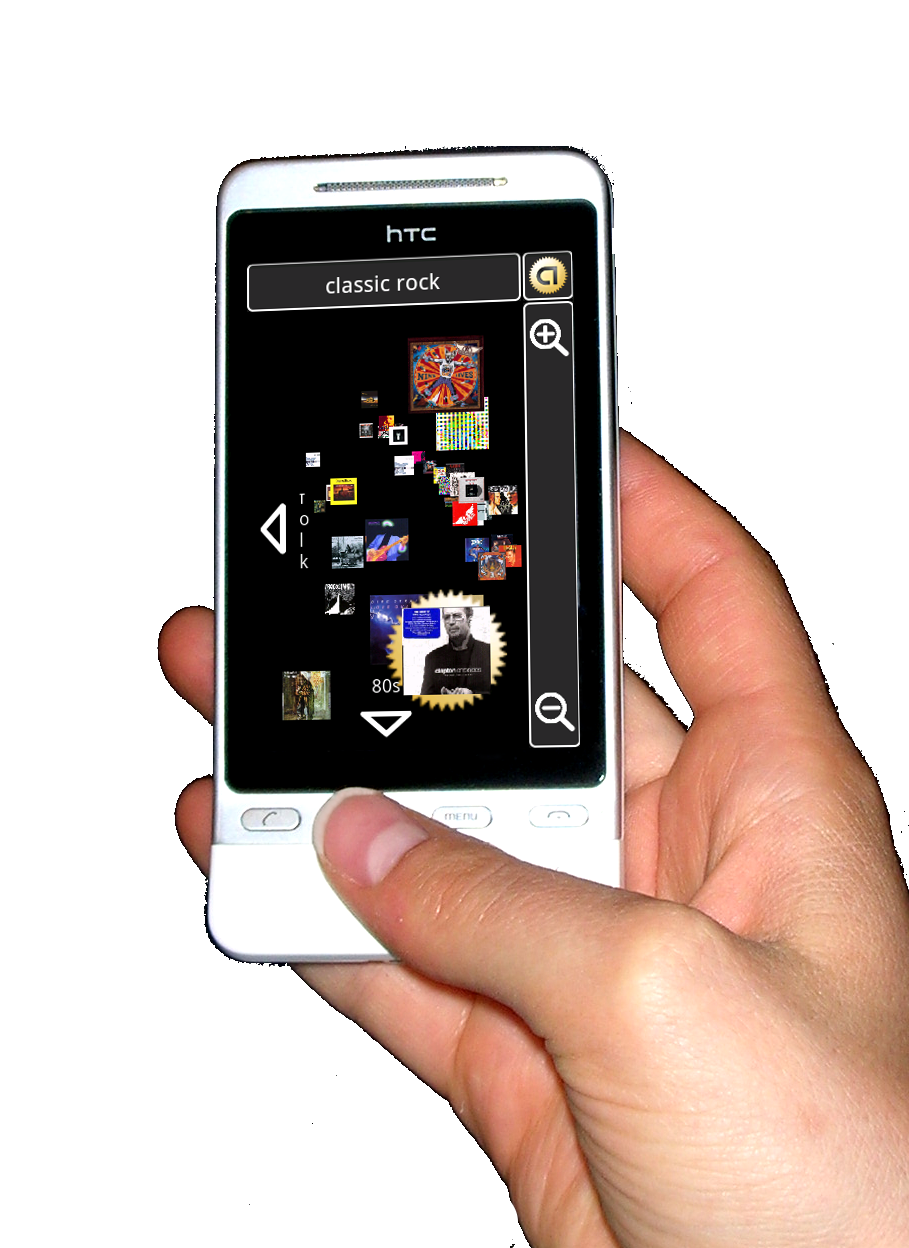 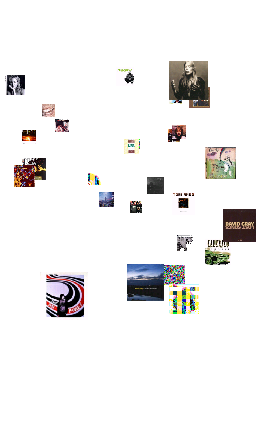 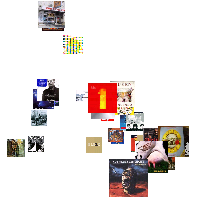 Questions?
Thanks to:
Lukas Bossard 
Mihai Calin
Olga Goussevskaia
Michael Lorenzi
Roger Wattenhofer
Samuel Welten

URLs:
www.musicexplorer.org/museek
www.youjuke.org
apps.facebook.com/youjuke

E-Mail:
kuhnmi@tik.ee.ethz.ch (Michael Kuhn)
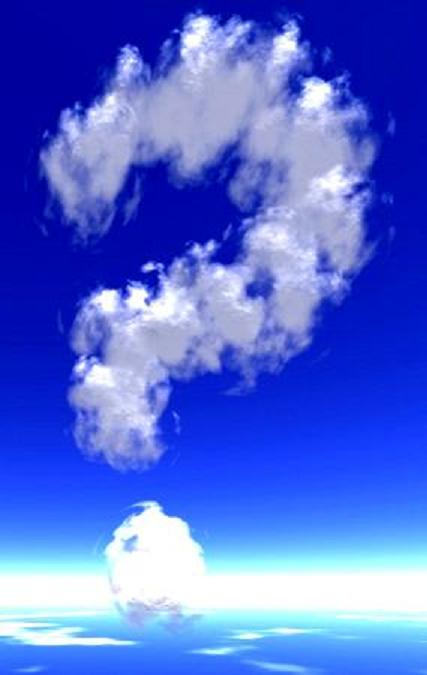